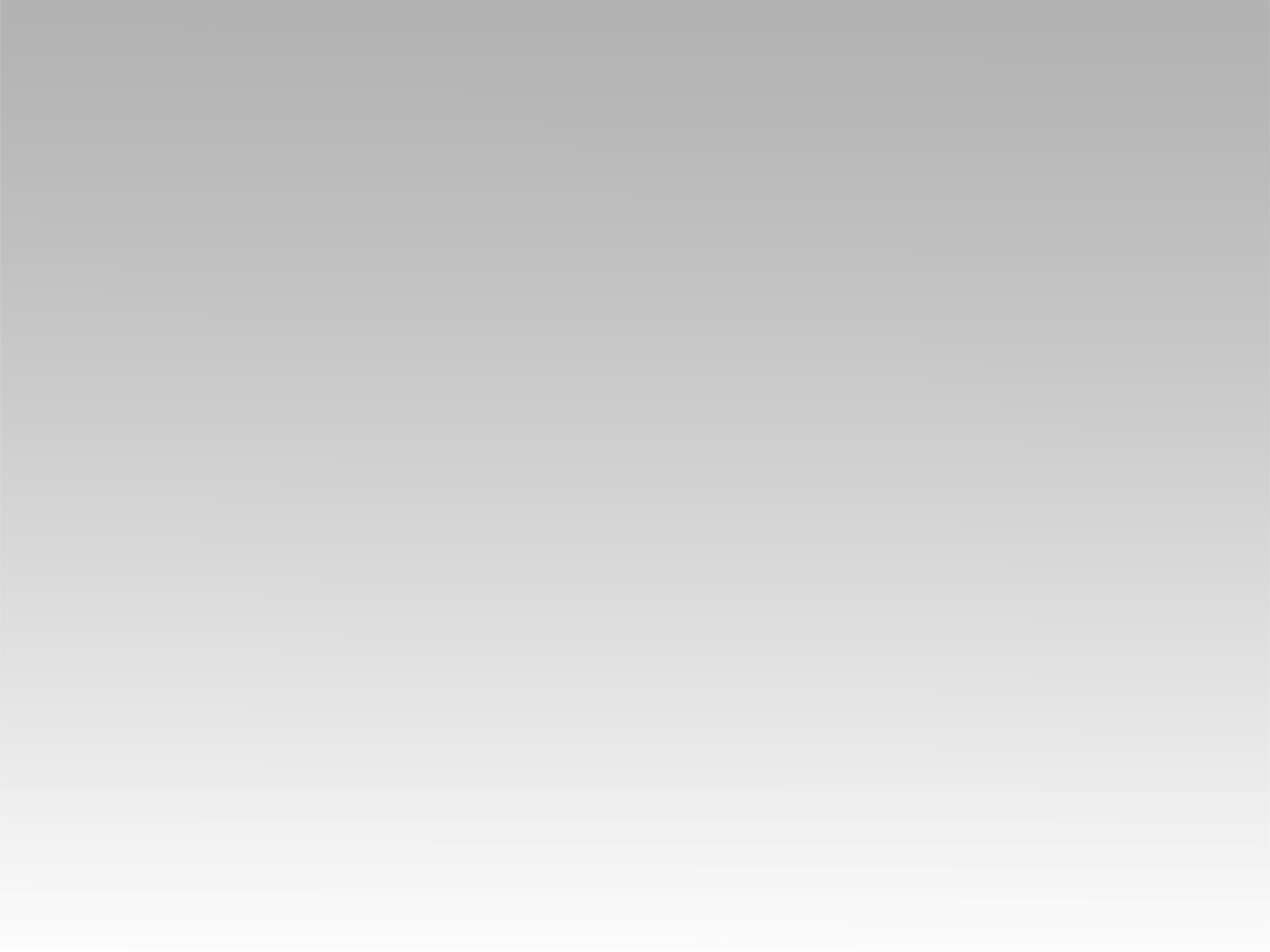 ترنيمة
قدوس قدوس رب الجنود
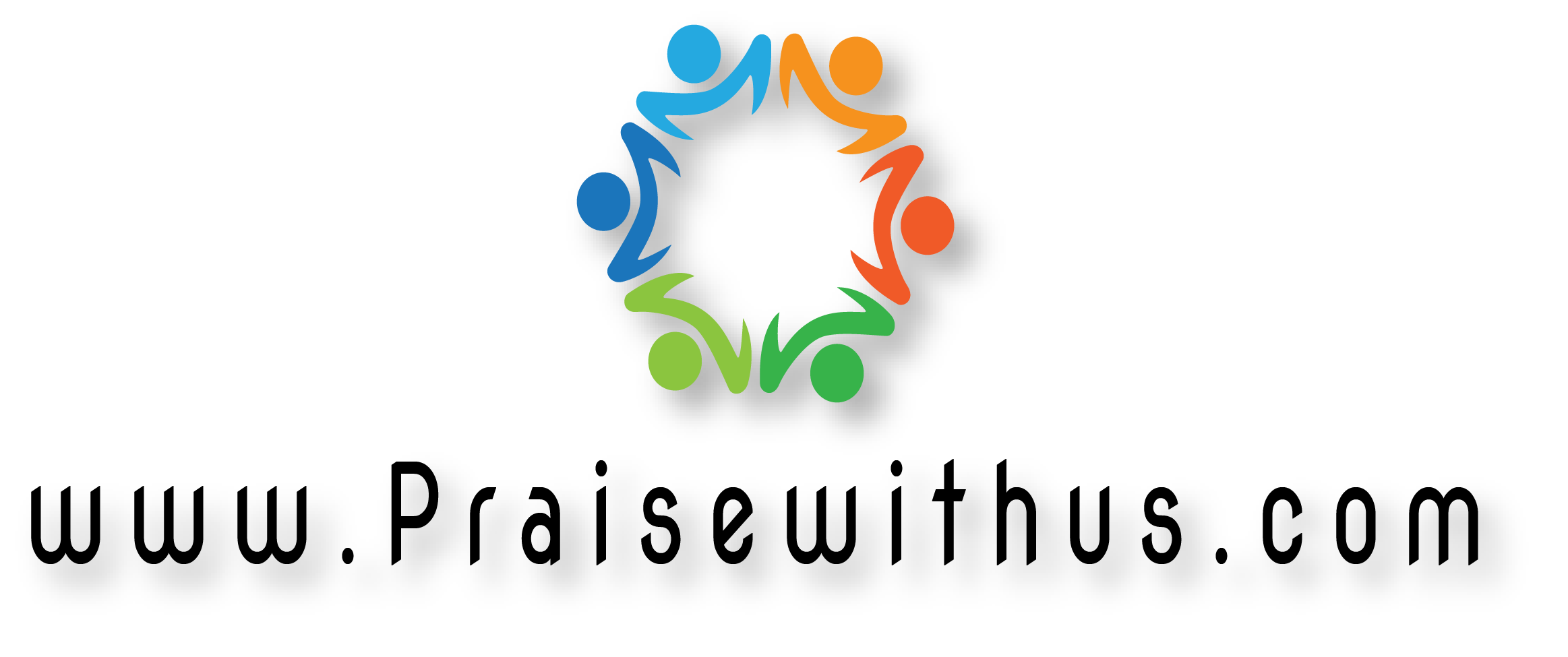 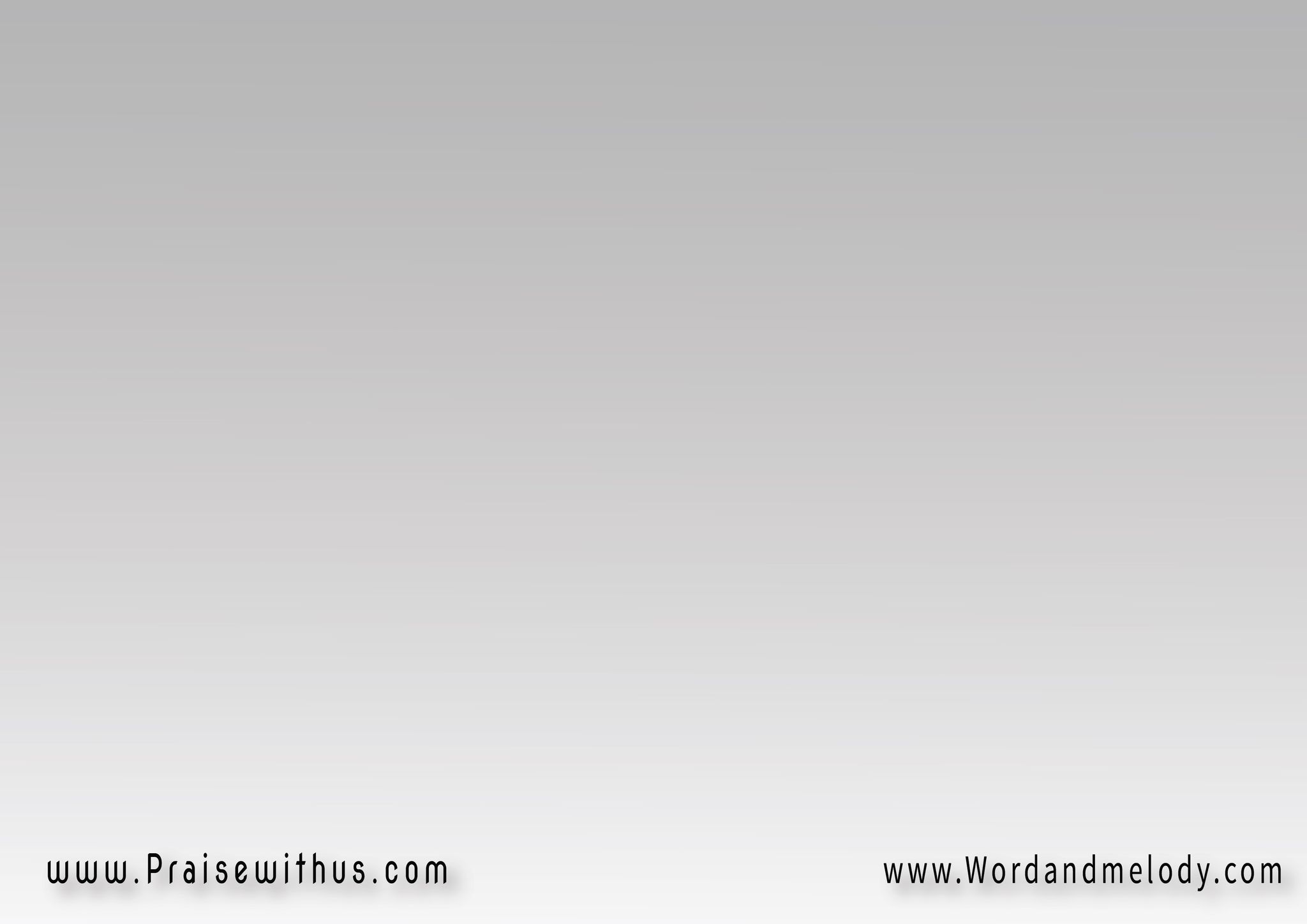 قدوس قدوس قدوس 
رب الجنودقدوس قدوس قدوس 
رب الجنود
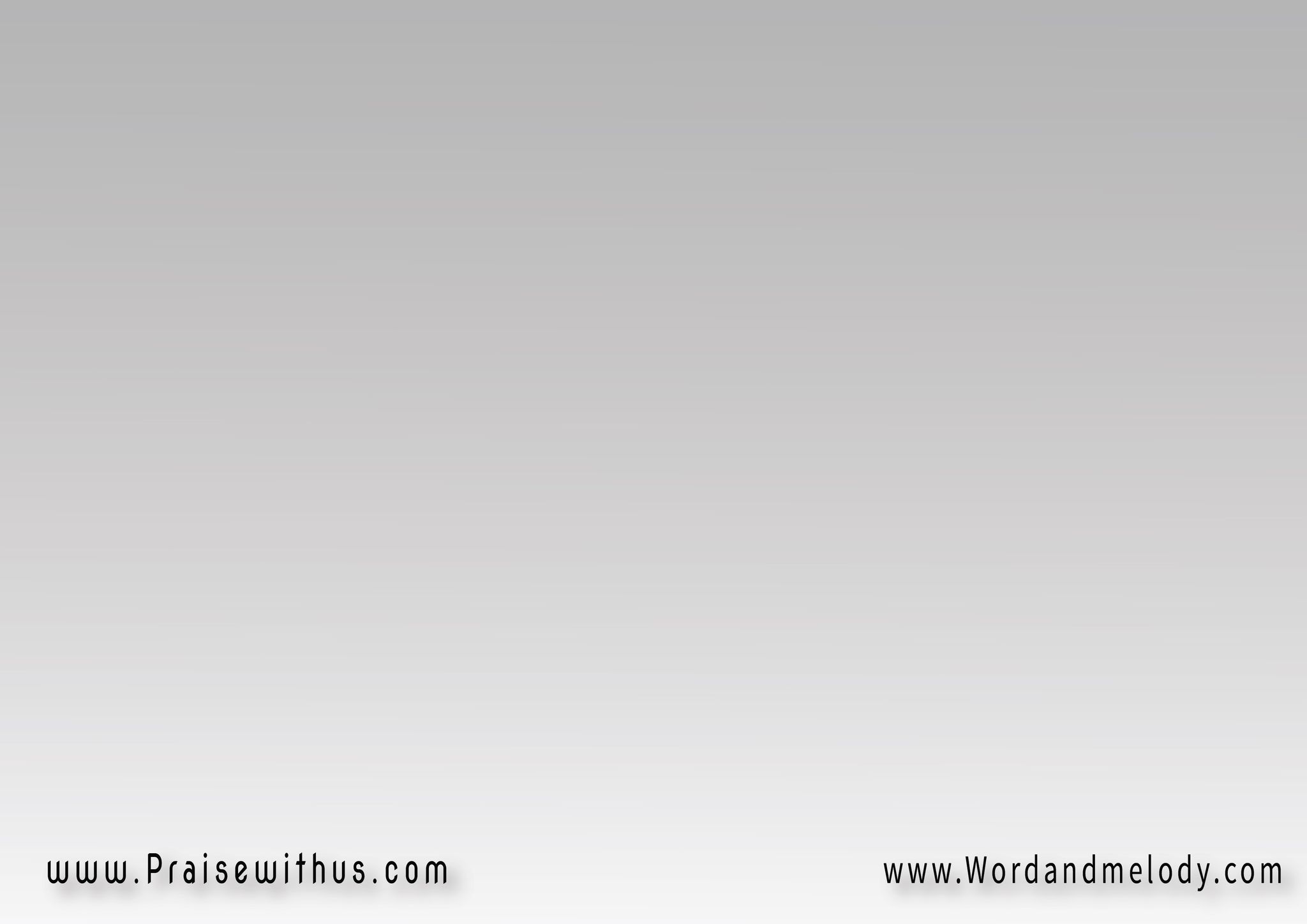 مجده ملء كل الأرض 
مجده ملء كل الأرضمجده ملء كل الأرض 
 قدوس الرب
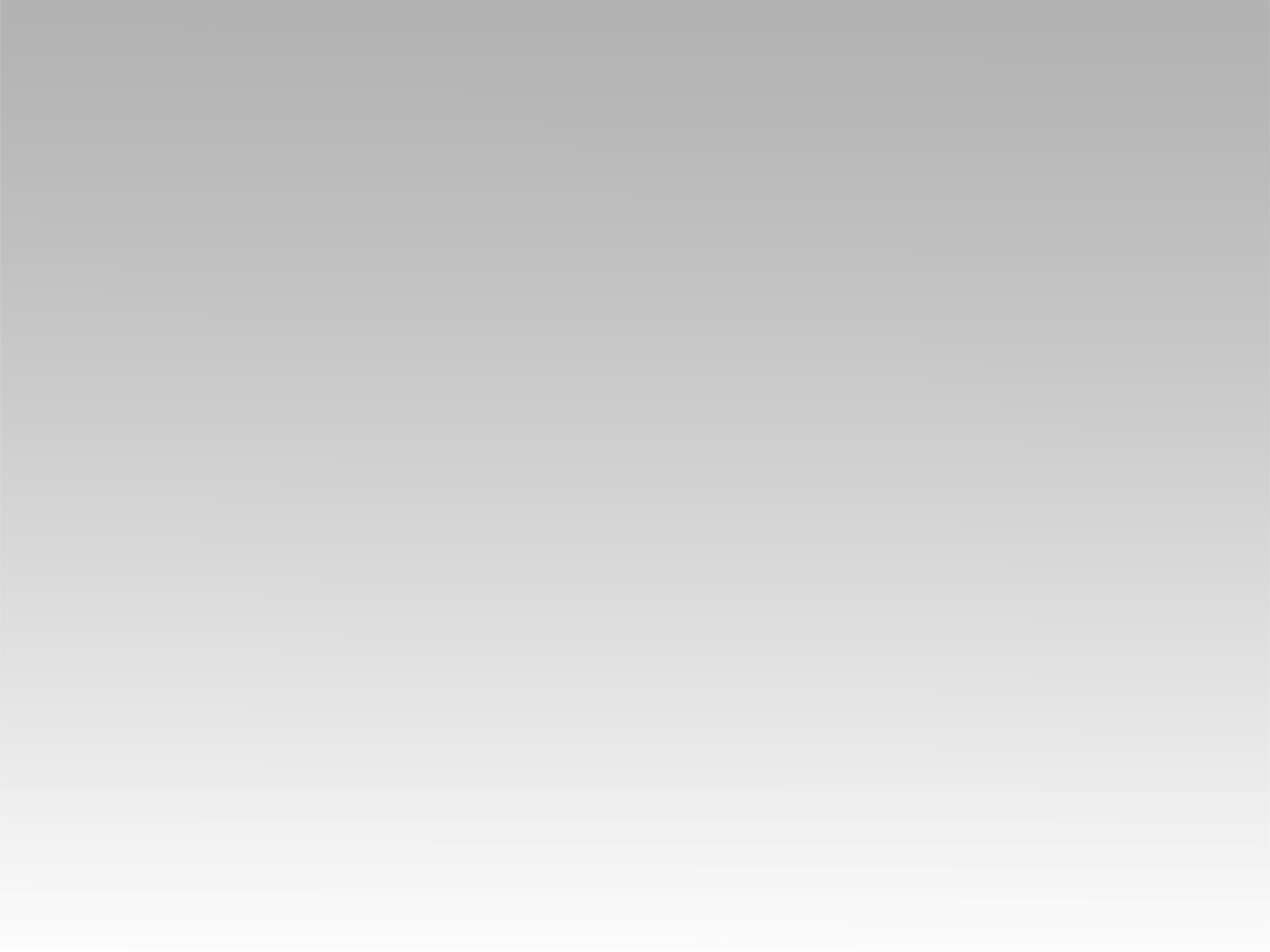 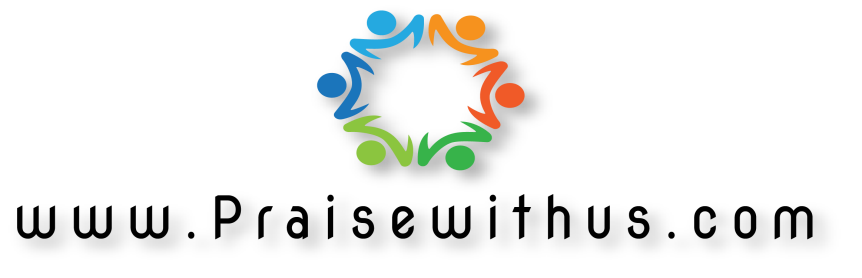